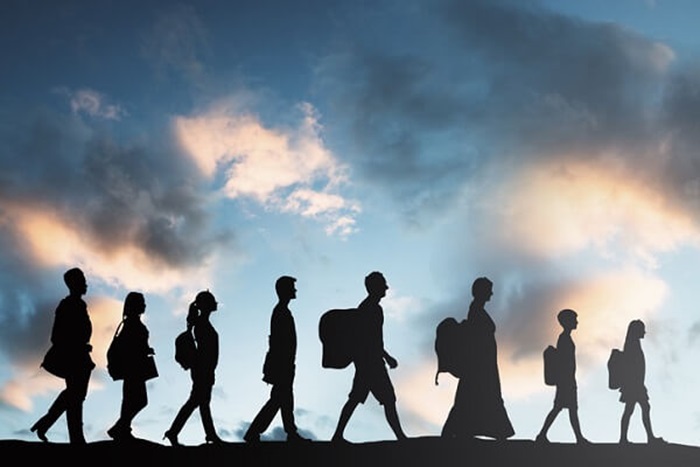 MIGRATION
MIGRANTS DATA
&
FOREIGNERS EMPLOYMENT
4th Group: 
Erma Koci, Ginevra Mosetti, 
Joele Schiff, Adele Tonelli
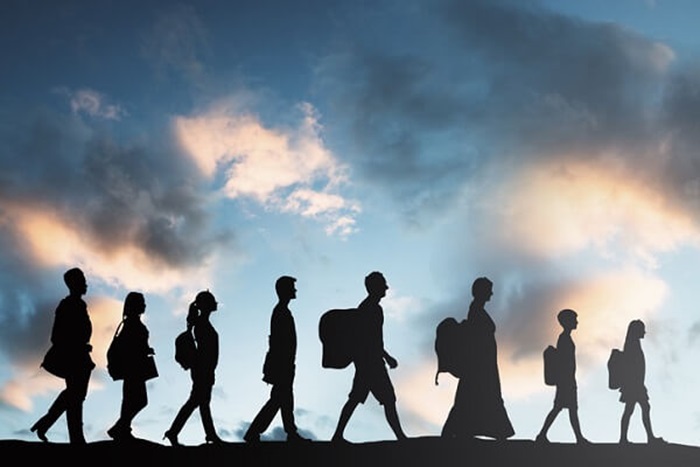 MIGRAzione
DATI SUI MIGRANTI
&
OCCUPAZONE DEGLI STRANIERI
4° Gruppo: 
Erma Koci, Ginevra Mosetti, 
Joele Schiff, Adele Tonelli
MIGRATORY PHENOMENA
Migration: temporary or permanent movement of people from one place to another

Immigrants : who moves from his/her country to Friuli Venezia Giulia 

Migrants: who moves from Friuli Venezia Giulia to another region or country
data from Istat, updated to 2018
FENOMENI MIGRATORI
Migrazione: spostamento temporaneo o permanente di individui o gruppi di individui da un luogo all'altro

Immigrati: chi si è trasferito dal proprio Paese in Friuli Venezia Giulia

Migranti: chi si è trasferito dal Friuli Venezia Giulia in un'altra regione o Paese
dati ISTAT, aggiornati al 2018
imMIGRANTS DATA updated to 2019
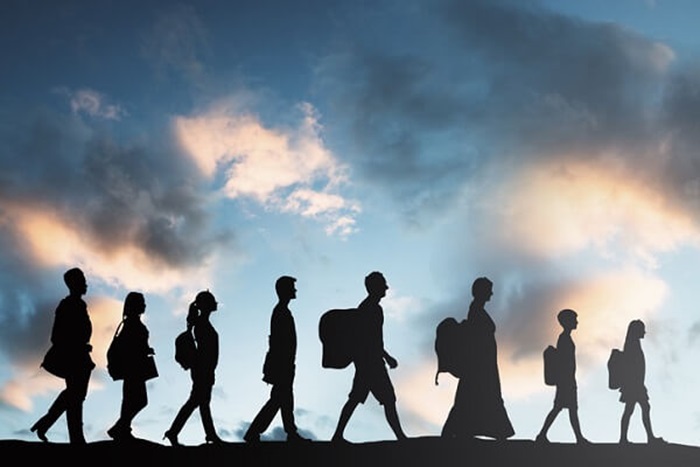 Foreign citizens: 111.929 (9,2% of total population)

+1,6% compared to 2018

Most of them come from Europe (65,1%)
Dati sugli immigrati aggiornati al 2019
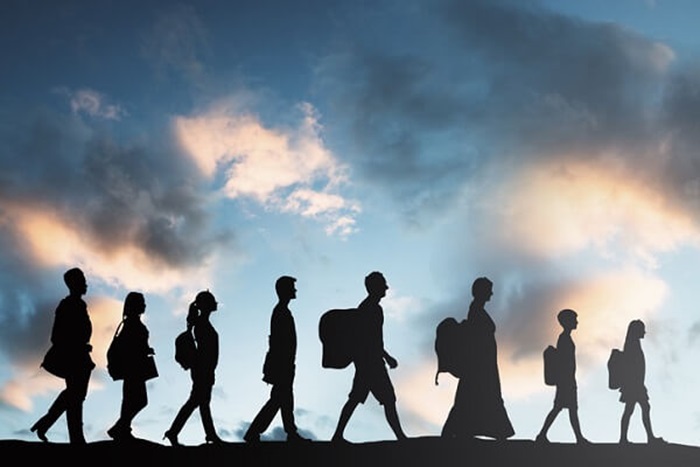 Cittadini stranieri: 111,929 (9,2% della popolazione totale)

+1,6% rispetto al 2018

La maggior parte proviene dall’Europa (65,1%)
FOREIGNERS EMPLOYMENT
Foreigners: 13,5% of total employees 

Employment rate: 64,3%

Foreign unemployment rate: 11.5%

Percentage of over-qualified: 41.2% 




Engage in unskilled professions equal to 21.2%
data from ISTAT,  referring to 2018
people in possess of skills exceeding the 
required ones for the job
OCCUPAZIONE STRANIERA
Stranieri: 13,5% del totale dei dipendenti

Tasso di occupazione: 64,3%

Tasso di disoccupazione straniera: 11,5%

Percentuale di occupati overqualificati: 41,2%




Impegnarsi in professioni non qualificate pari al 21,2%
dati ISTAT, riferiti al 2018
persone in possesso di competenze superiori al 
necessari per il loro lavoro
FOREIGNERS EMPLOYMENT
Rate of foreigner workers (%)
Foreign employees number in Friuli Venezia Giulia
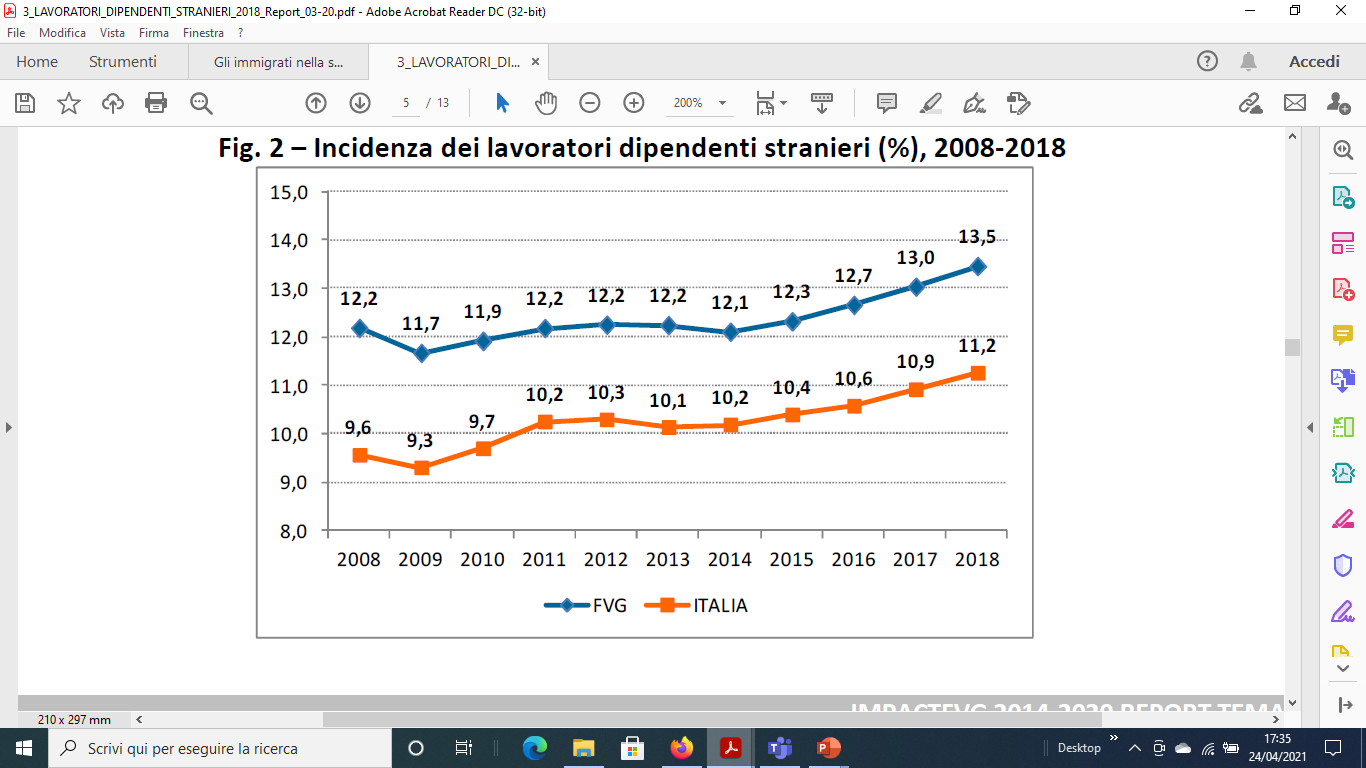 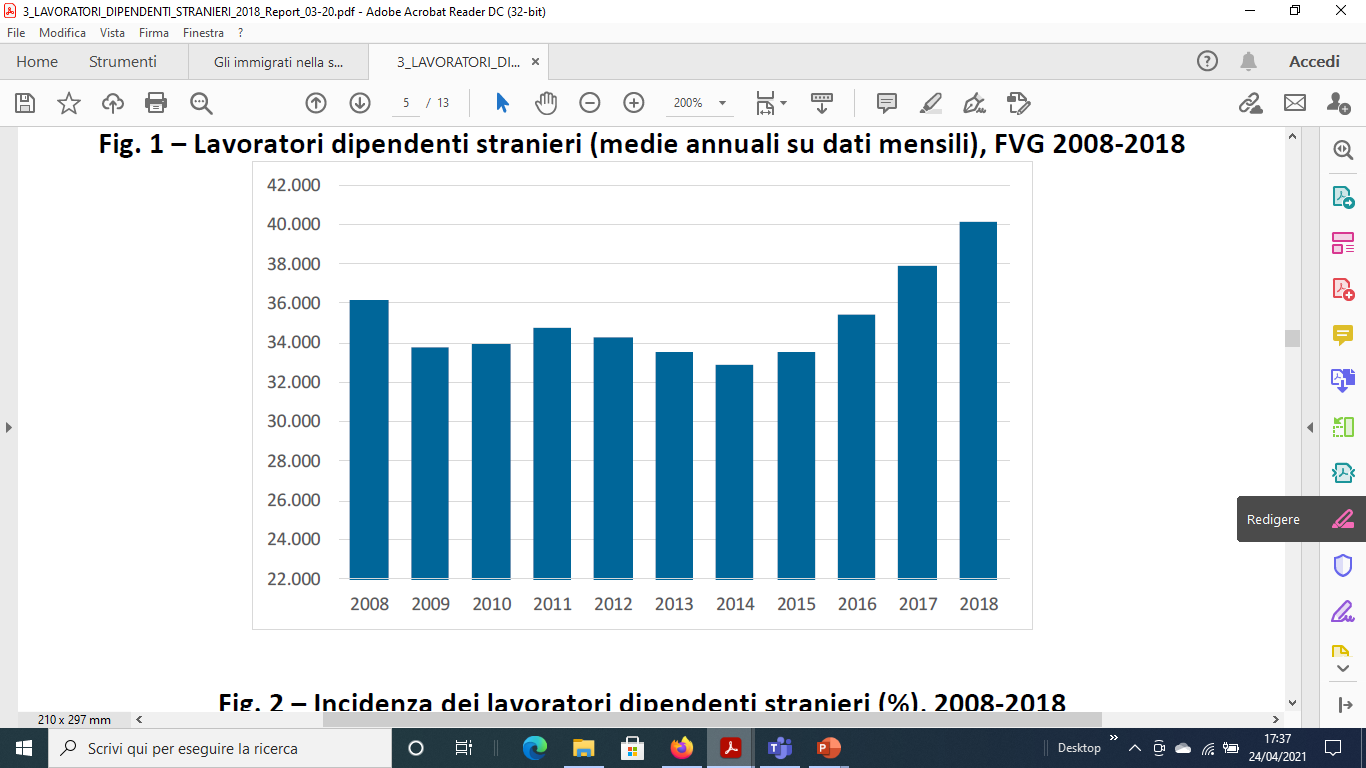 data from Inps
OCCUPAZIONE STRANIERA
Incidenza dei lavoratori stranieri
Numero di dipendenti stranieri in Friuli Venezia Giulia
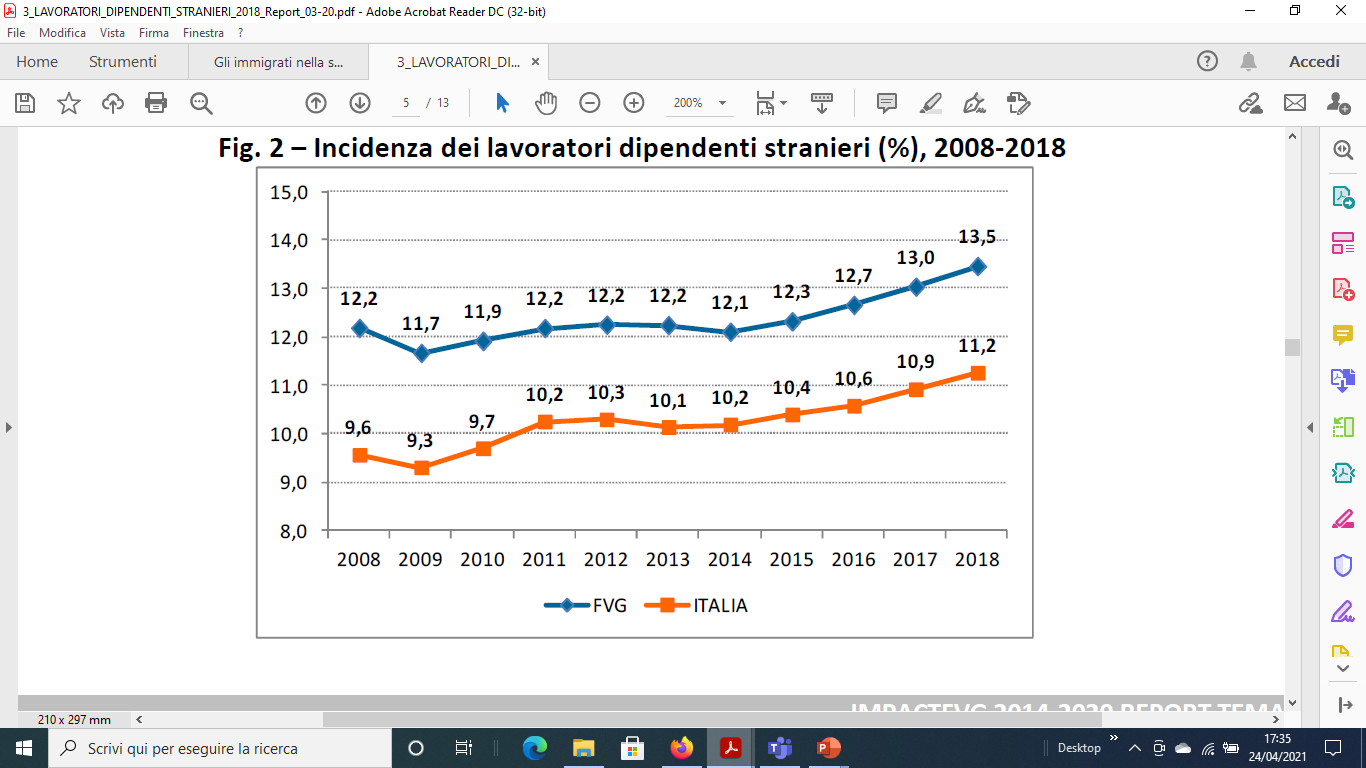 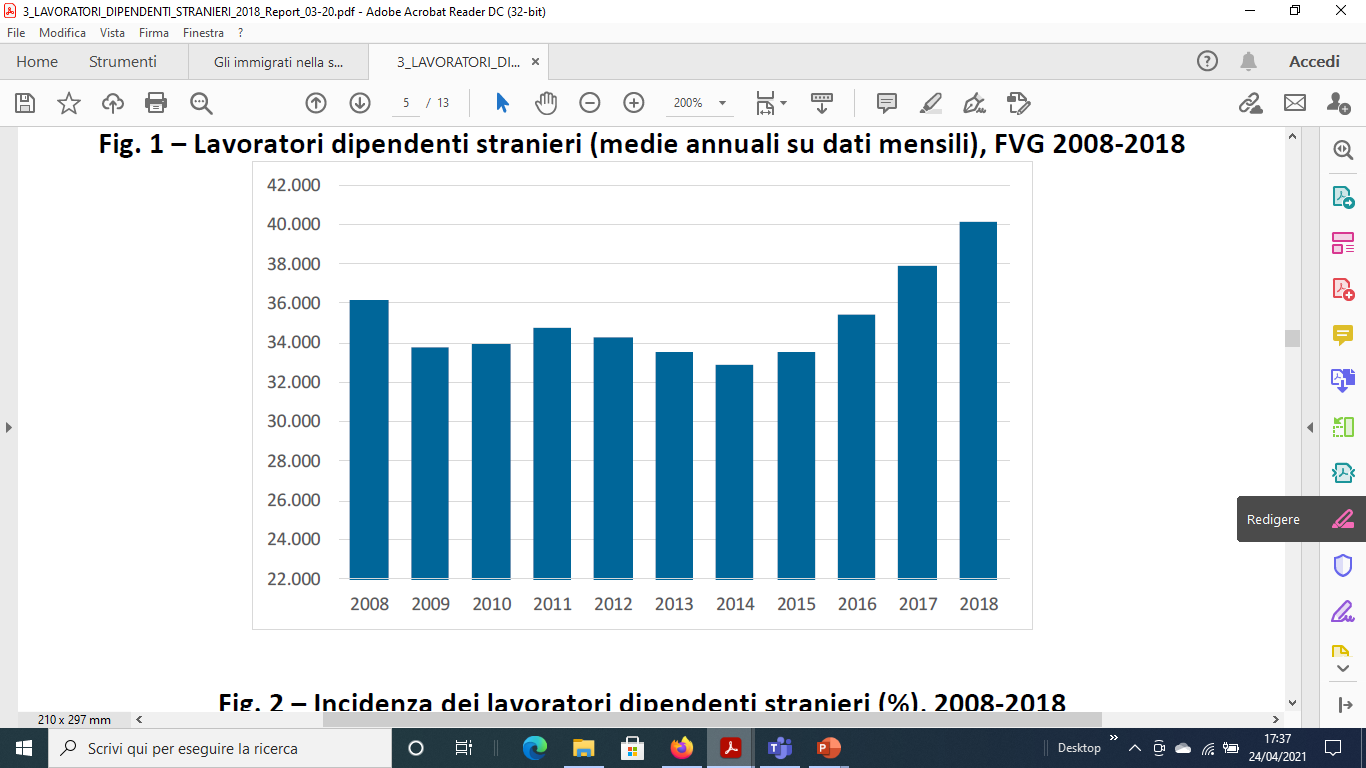 dati Inps
employment rate of foreigners by age group ( values %)
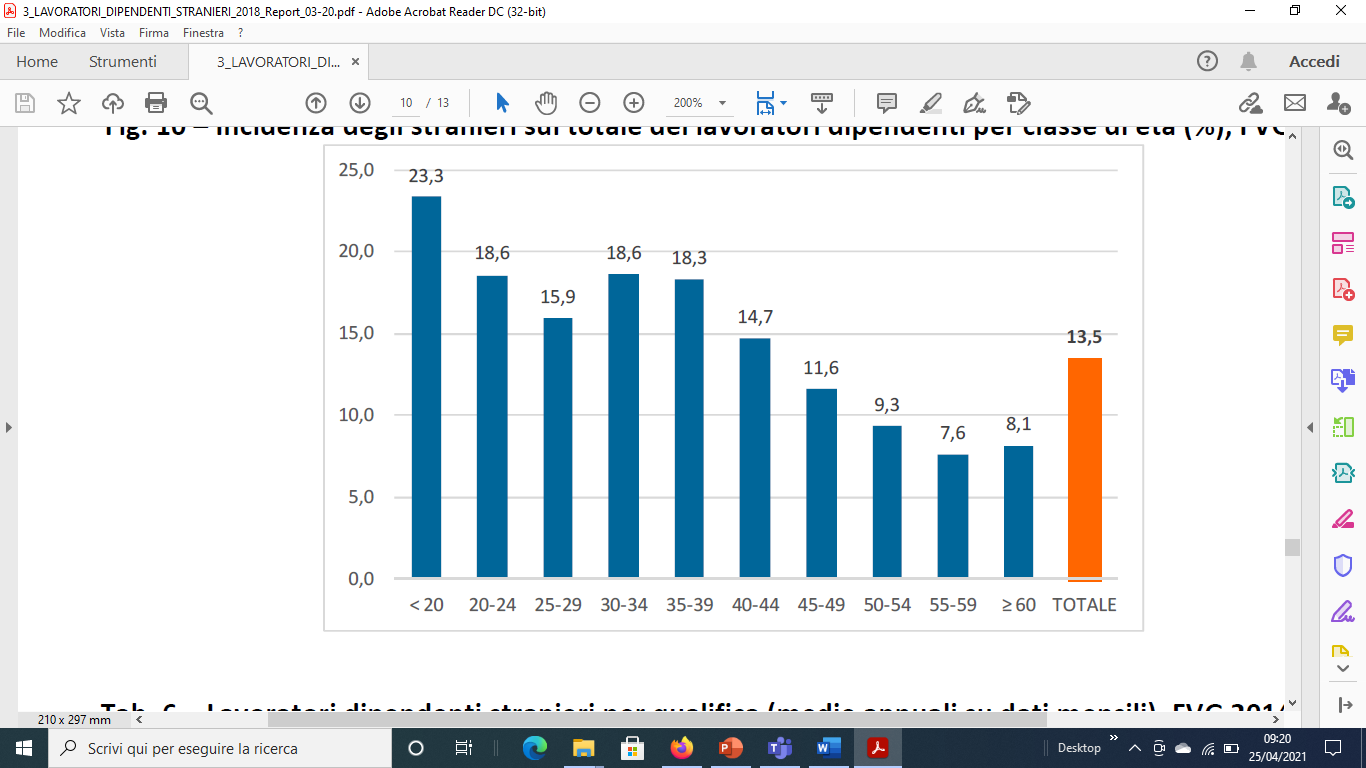 data from ISTAT,  referring to 2018
lavoratori stranieri divisi per età (valori %)
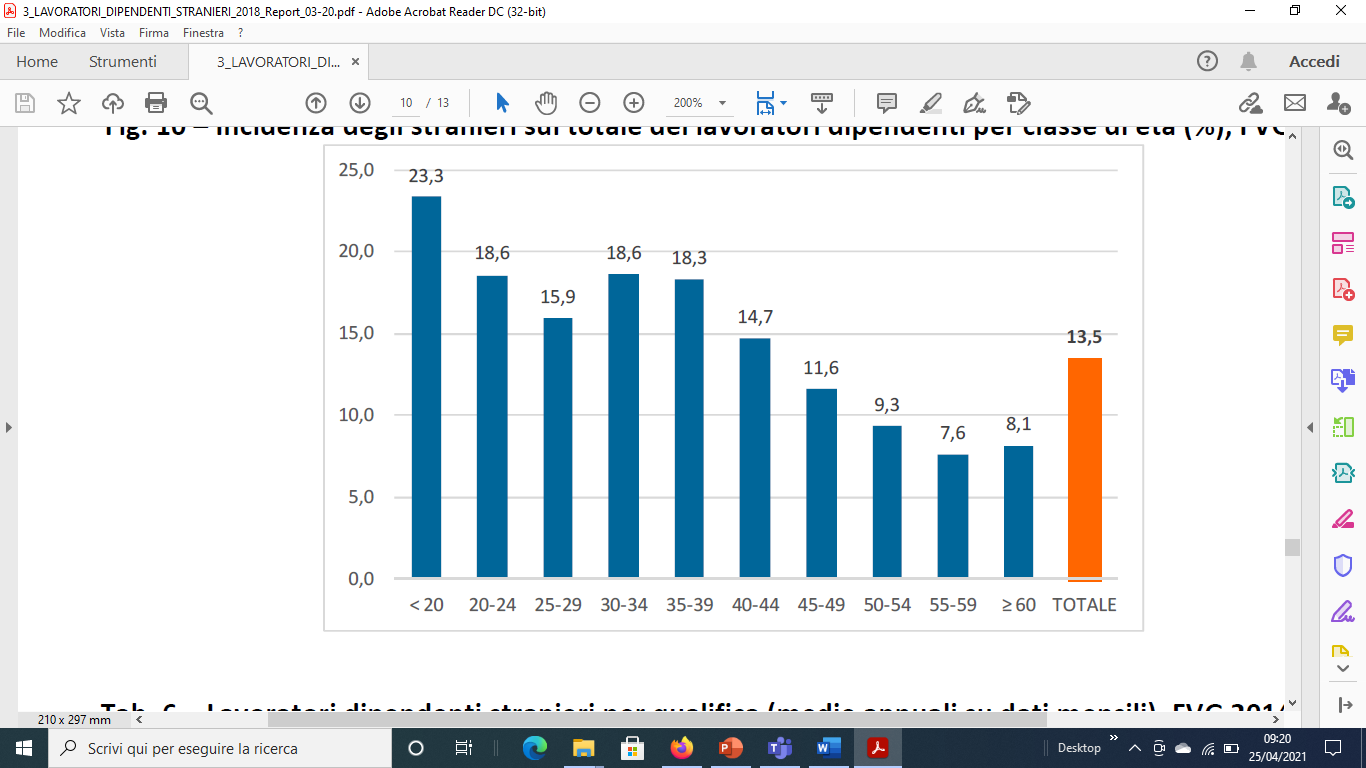 dati ISTAT, riferiti al 2018
FOREIGNERS HIRED in 2019
11.552 EU citizens

18.679  non-EU citizens
Foreign workers hired: 30.231
Workers hired: 141.243

79% Italians
13% non-EU citizens
8%   EU citizens
data from ISTAT,  referring to 2019
STRANIERI ASSUNTI nel 2019
11.552 cittadini UE

18.679  cittadini non-UE
Lavoratori stranieri assunti: 30.231
Lavoratori assunti: 141.243

79% Italiani
13% cittadini non-UE
8%   cittadini UE
dati ISTAT, riferiti al 2019